Анализ личностных результатов обучающихся 1-11 классов
зам. директора Кучеренко Г.Н.
Анализ личностных результатов 1-4 классов
Личностные результаты в области познания
Личностные результаты в области взаимодействия с другими людьми
Личностные результаты в области социального поведения
Личностные результаты в области здорового образа жизни и безопасности
Личностные результаты в духовно-нравственной сфере
Личностные результаты в области самоопределения
Анализ личностных результатов 5-11 классов
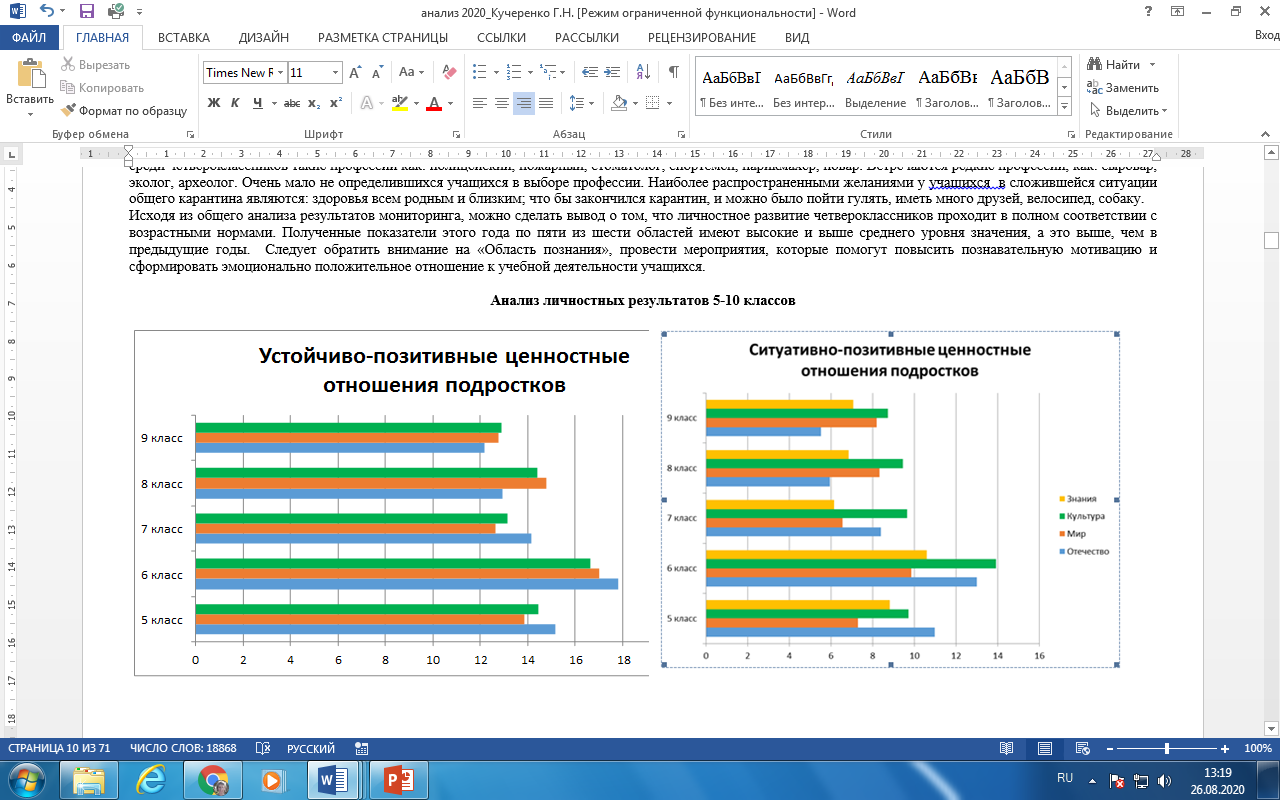 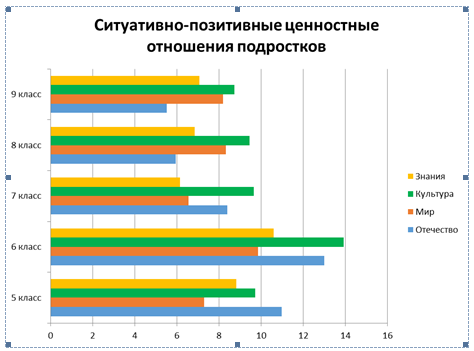 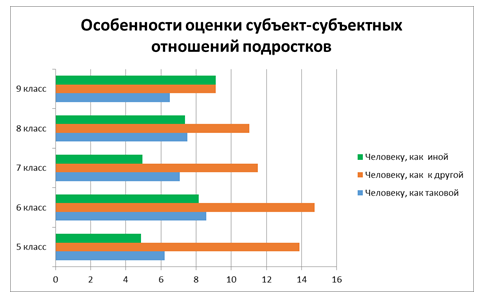 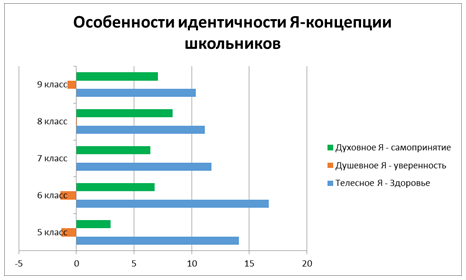 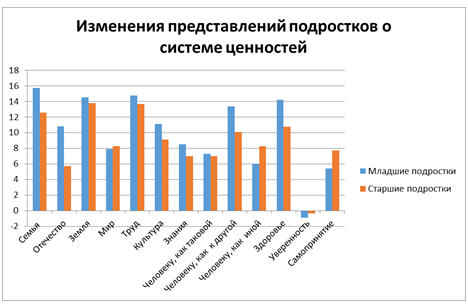 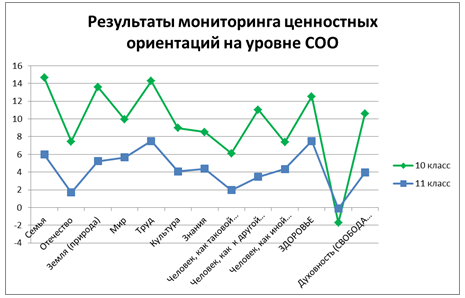 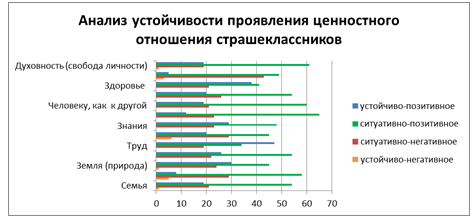 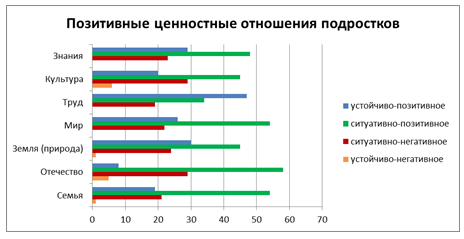 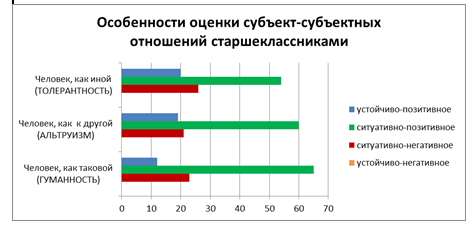 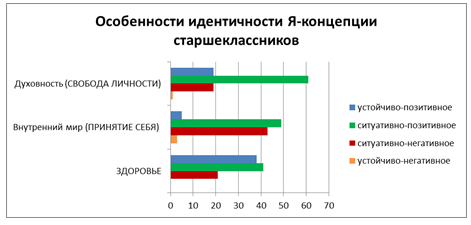 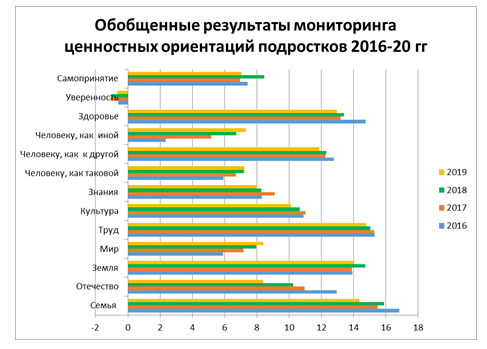 Обобщенные результаты мониторинга ценностных ориентаций подростков на уровне СОО 2016-19 гг.
Изменения представлений подростков о системе ценностей (2019 г.)
Анализ устойчивости проявления ценностного отношения старшеклассников к ряду объектов